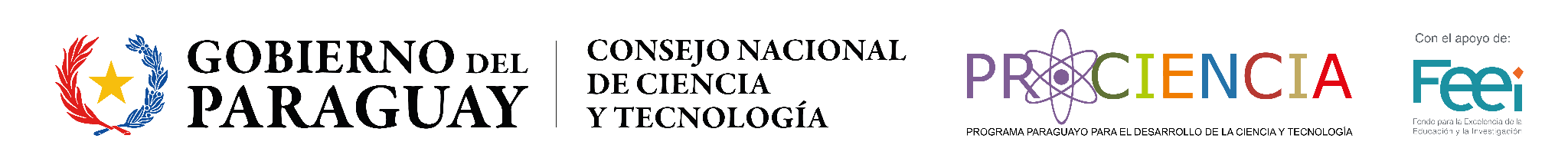 RESUMEN DE LA ACTIVIDAD
SEGÚN LA GBCyE: 
Todos los beneficiarios deberán presentar un documento resumen en formato póster, el cual será publicado en un repositorio de las actividades de CyT apoyadas por este instrumento. Este será de acceso público desde la página web del CONACYT. De igual manera, este resumen deberá estar disponible en la página web de la institución proponente y asociada, si fuera el caso.

FAVOR COMPLETAR EL PÓSTER QUE CORRESPONDA A LA MODALIDAD DE ACTIVIDAD REALIZADA (MODALIDAD A – LÁMINA 2, MODALIDAD B – LÁMINA 3).
ELIMINAR LAS DEMÁS LÁMINAS
GUARDAR Y CARGAR EN EL SPI EN FORMATO EDITABLE
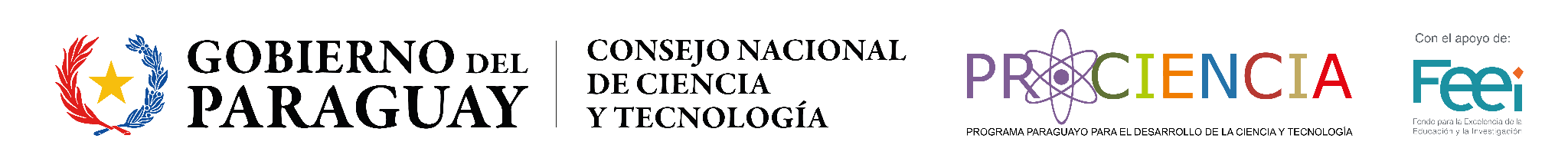 Colocar logo de la institución beneficiaria
COMPONENTE IV – INICIACIÓN Y APROPIACIÓN SOCIAL DE LA CIENCIA Y LA TECNOLOGÍA
APOYO ECONÓMICO A FERIAS, OLIMPIADAS, CONCURSOS Y ACTIVIDADES DE CIENCIA Y TECNOLOGÍA
CÓDIGO DE POSTULACIÓN: COFA03-XX
INSTITUCIÓN BENEFICIARIA: 
NOMBRE DE LA ACTIVIDAD: 
FECHA/S DE LA ACTIVIDAD: DD/MM/23 – DD/MM/23
CIUDAD – PAÍS:
DESCRIPCIÓN
MODALIDAD A - PARTICIPACIÓN EN ACTIVIDADES DE CIENCIA Y TECNOLOGÍA A NIVEL NACIONAL/
INTERNACIONAL
AGREGAR AQUÍ LA DESCRIPCIÓN DE LA ACTIVIDAD.
Descripción de la fotografía
OBJETIVOS
ESCRIBIR OBJETIVOS GENERALES Y ESPECÍFICOS DE LA ACTIVIDAD .
OBJETIVO 1:
OBJETIVO 2:
OBJETIVO 3:
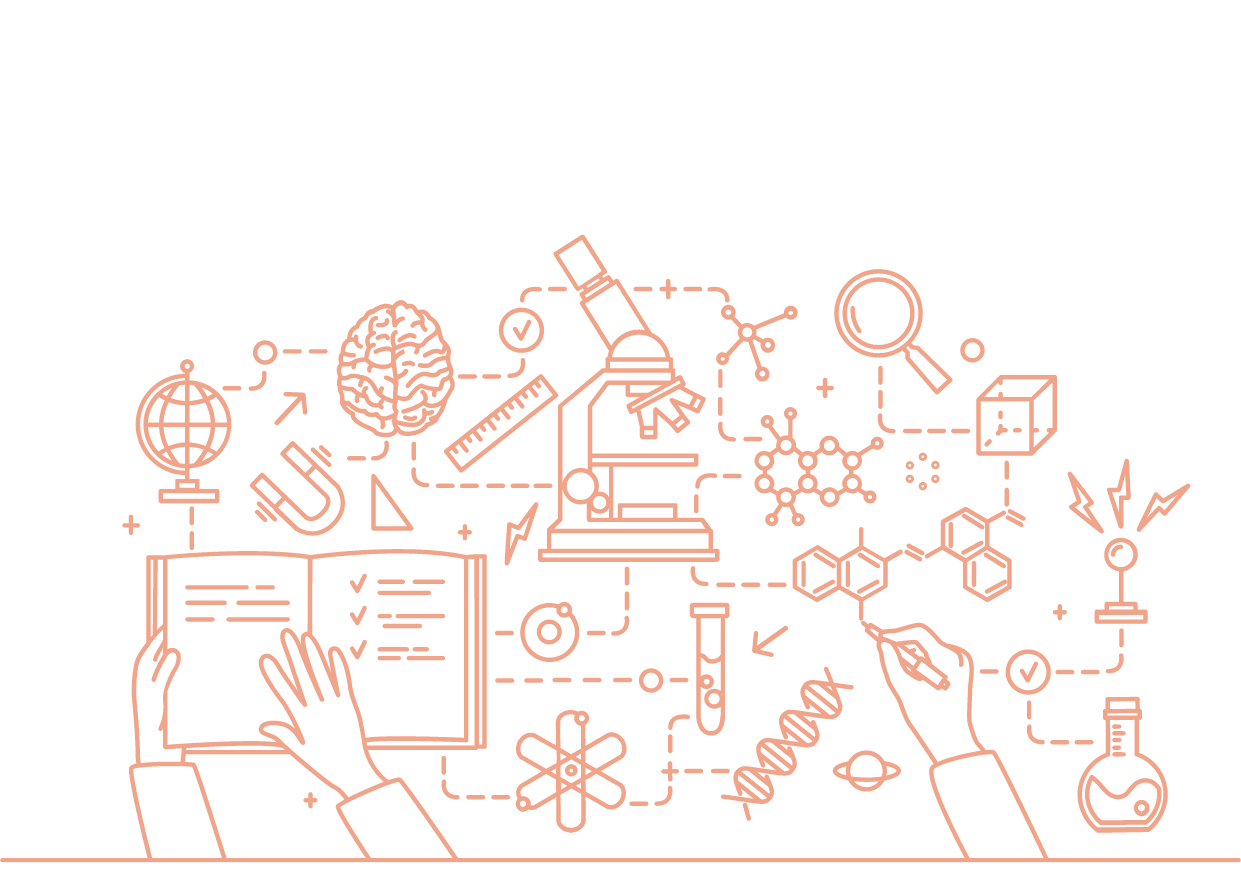 Descripción de la fotografía
Descripción de la fotografía
LOGROS
LOGRO 1:
LOGRO 2:
LOGRO 3:
LOGRO 4
Descripción de la fotografía
Esta Actividad fue financiada por el CONACYT a través del Programa PROCIENCIA II, con recursos del Fondo para la Excelencia de la Educación y la Investigación – FEEI
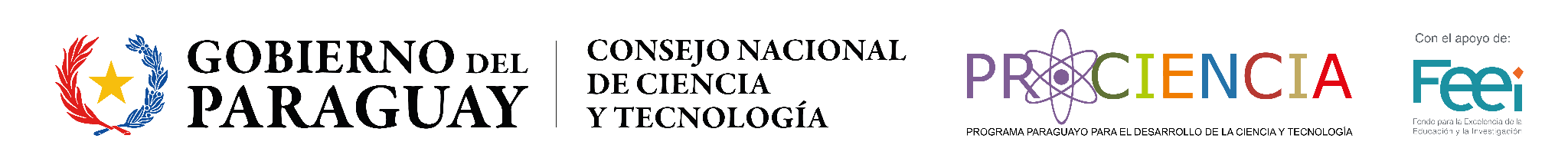 Colocar logo de la institución beneficiaria
COMPONENTE IV – INICIACIÓN Y APROPIACIÓN SOCIAL DE LA CIENCIA Y LA TECNOLOGÍA
APOYO ECONÓMICO A FERIAS, OLIMPIADAS, CONCURSOS Y ACTIVIDADES DE CIENCIA Y TECNOLOGÍA
CÓDIGO DE POSTULACIÓN: COFA02-XX
INSTITUCIÓN BENEFICIARIA: 
NOMBRE DE LA ACTIVIDAD: 
FECHA/S DE LA ACTIVIDAD: DD/MM/23 – DD/MM/23
CIUDAD – PAÍS:
DESCRIPCIÓN
MODALIDAD B - ORGANIZACIÓN DE ACTIVIDADES DE CIENCIA Y TECNOLOGÍA A NIVEL NACIONAL
AGREGAR AQUÍ LA DESCRIPCIÓN DE LA ACTIVIDAD.
Descripción de la fotografía
OBJETIVOS
ESCRIBIR OBJETIVOS GENERALES Y ESPECÍFICOS DE LA ACTIVIDAD .
OBJETIVO 1:
OBJETIVO 2:
OBJETIVO 3:
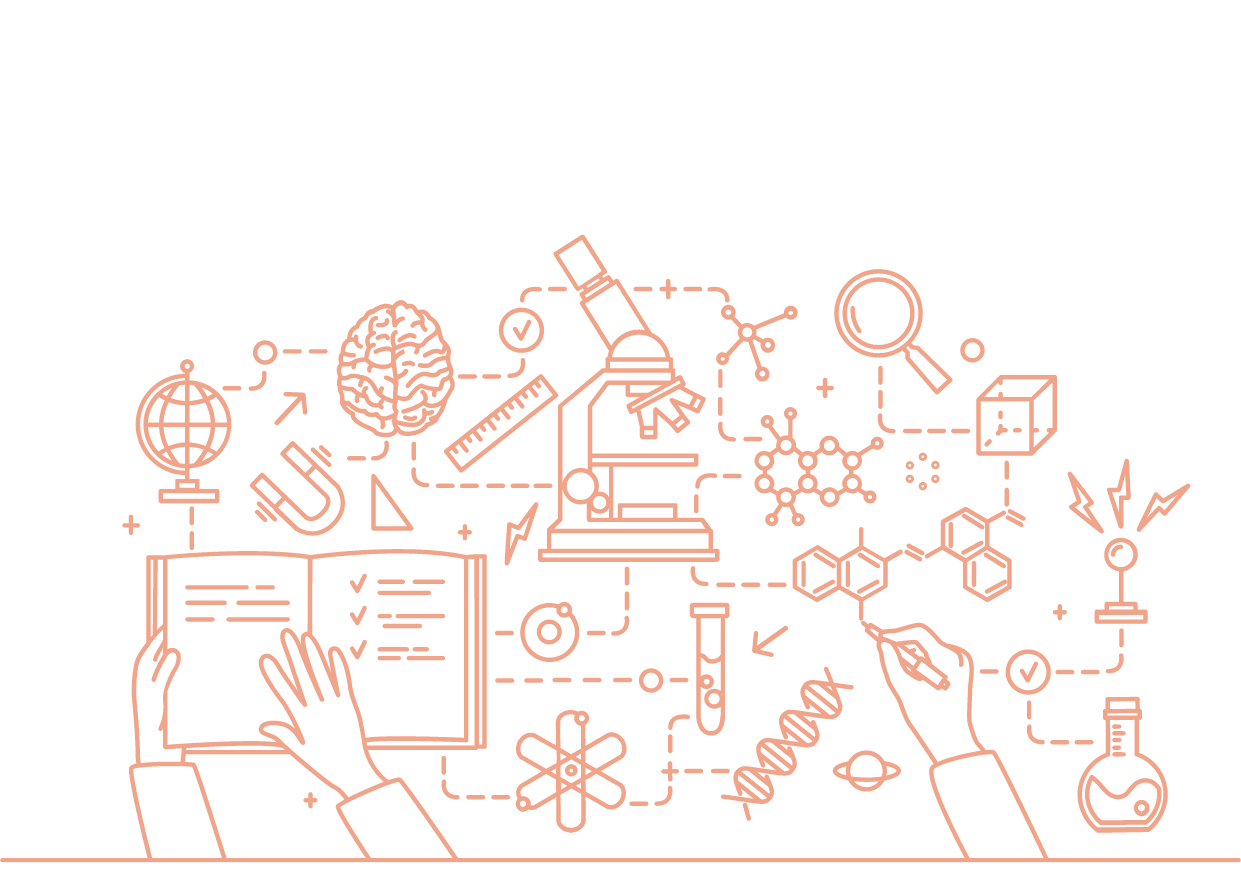 Descripción de la fotografía
Descripción de la fotografía
LOGROS
LOGRO 1:
LOGRO 2:
LOGRO 3:
LOGRO 4
Descripción de la fotografía
Esta Actividad fue financiada por el CONACYT a través del Programa PROCIENCIA II, con recursos del Fondo para la Excelencia de la Educación y la Investigación – FEEI